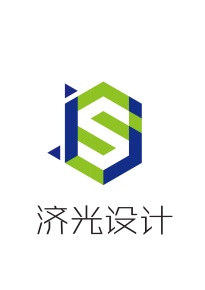 2016届建筑系就业工作汇报
2016届建筑系就业工作汇报
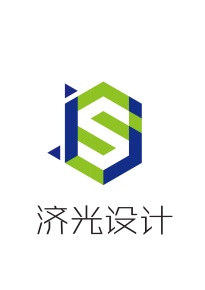 建筑系2016届,开设六个专业，共计毕业人数550人。
2016届建筑系就业工作汇报
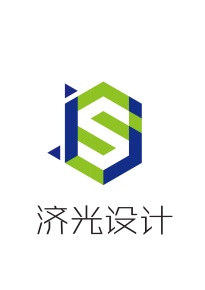 开设就业指导主题班会
开设就业指导专题讲座
邀请企业宣讲
鼓励自主创业
就业指导工作内容
指导思想：以学生为本，力促学生成才
2016届建筑系就业工作汇报
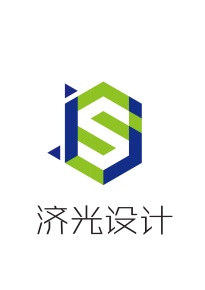 企业就业指导
企业宣讲
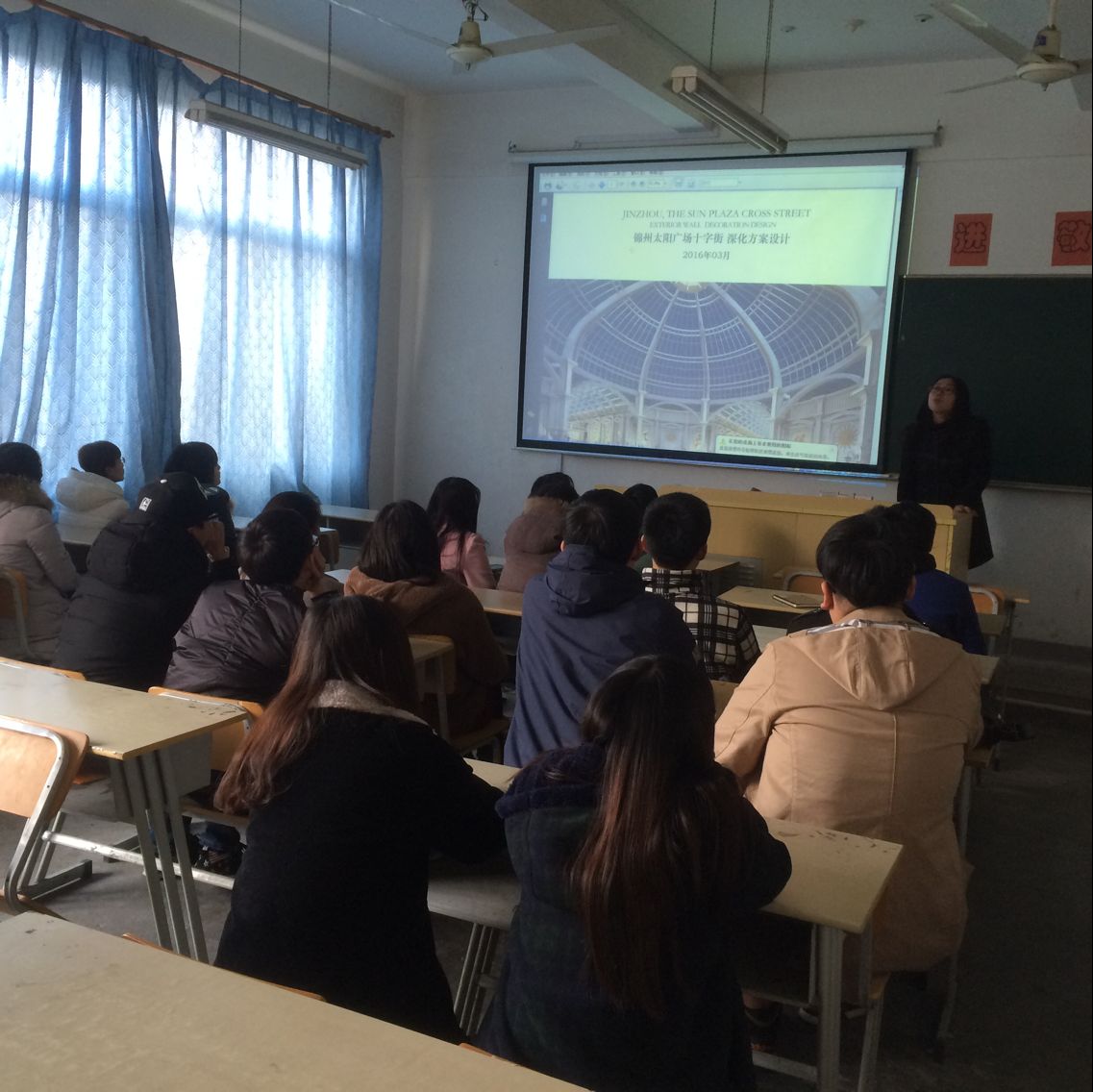 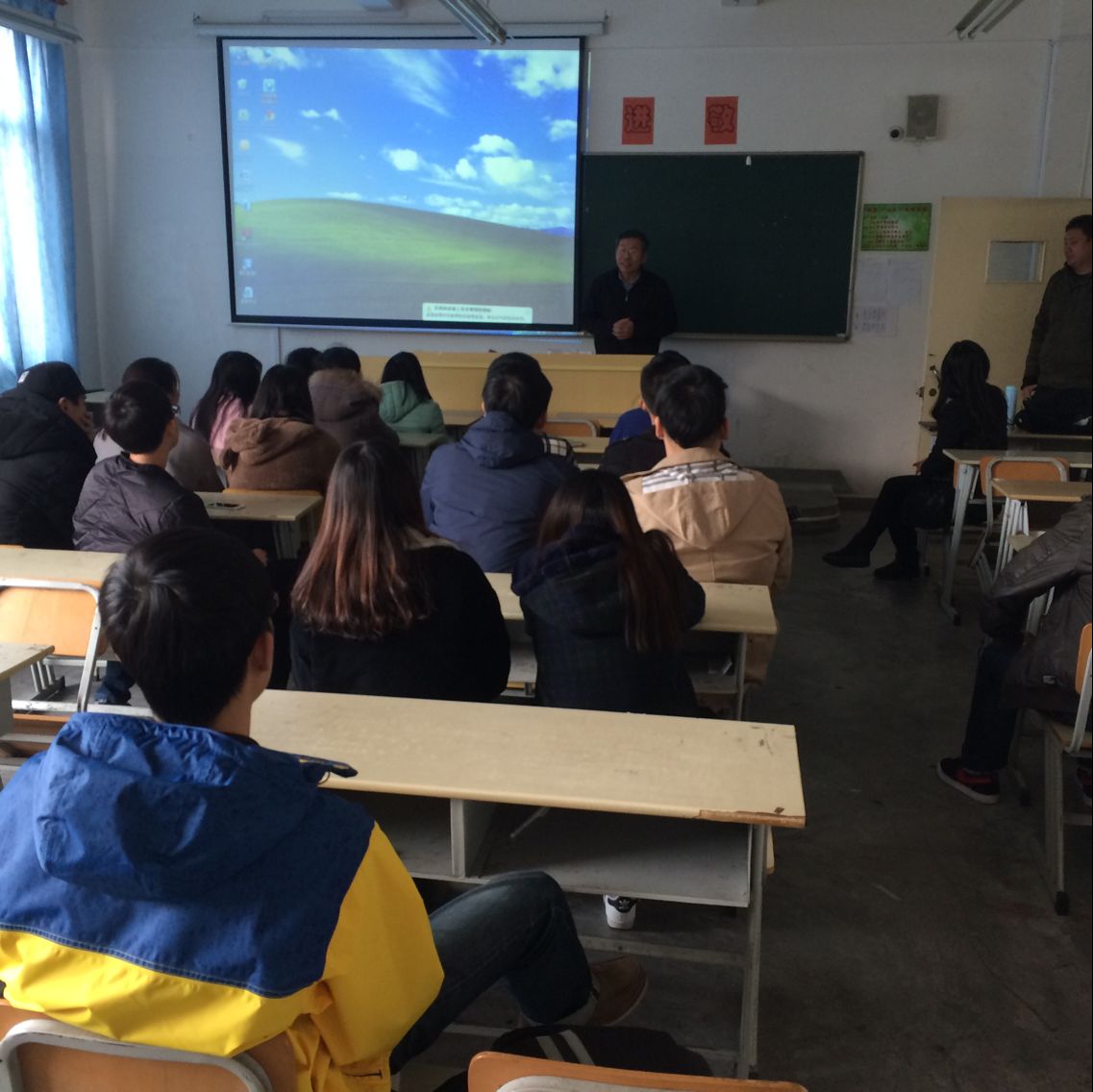 2016届建筑系就业工作汇报
教育和引导学生树立正确的择业和就业观念
掌握一定的求职技巧,及时把握就业机遇
鼓励学生自主就业，自主创业
就业工作原则
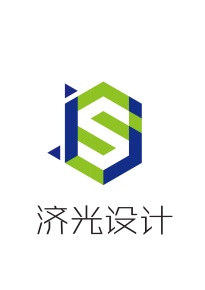 多渠道了解学生的思想状况
2016届建筑系就业工作汇报
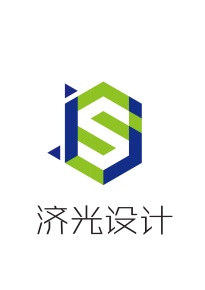 《毕业设计环节》
《岗前综合培训环节》
课程设置
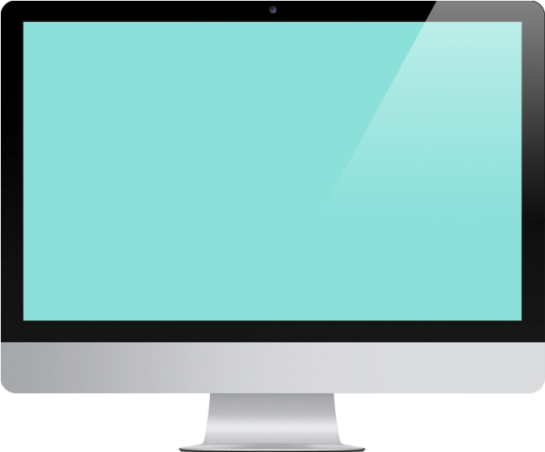 2+1教学模式
2016届建筑系就业工作汇报
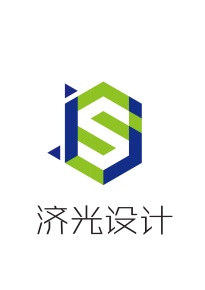 加强与用人单位联系，积累资源
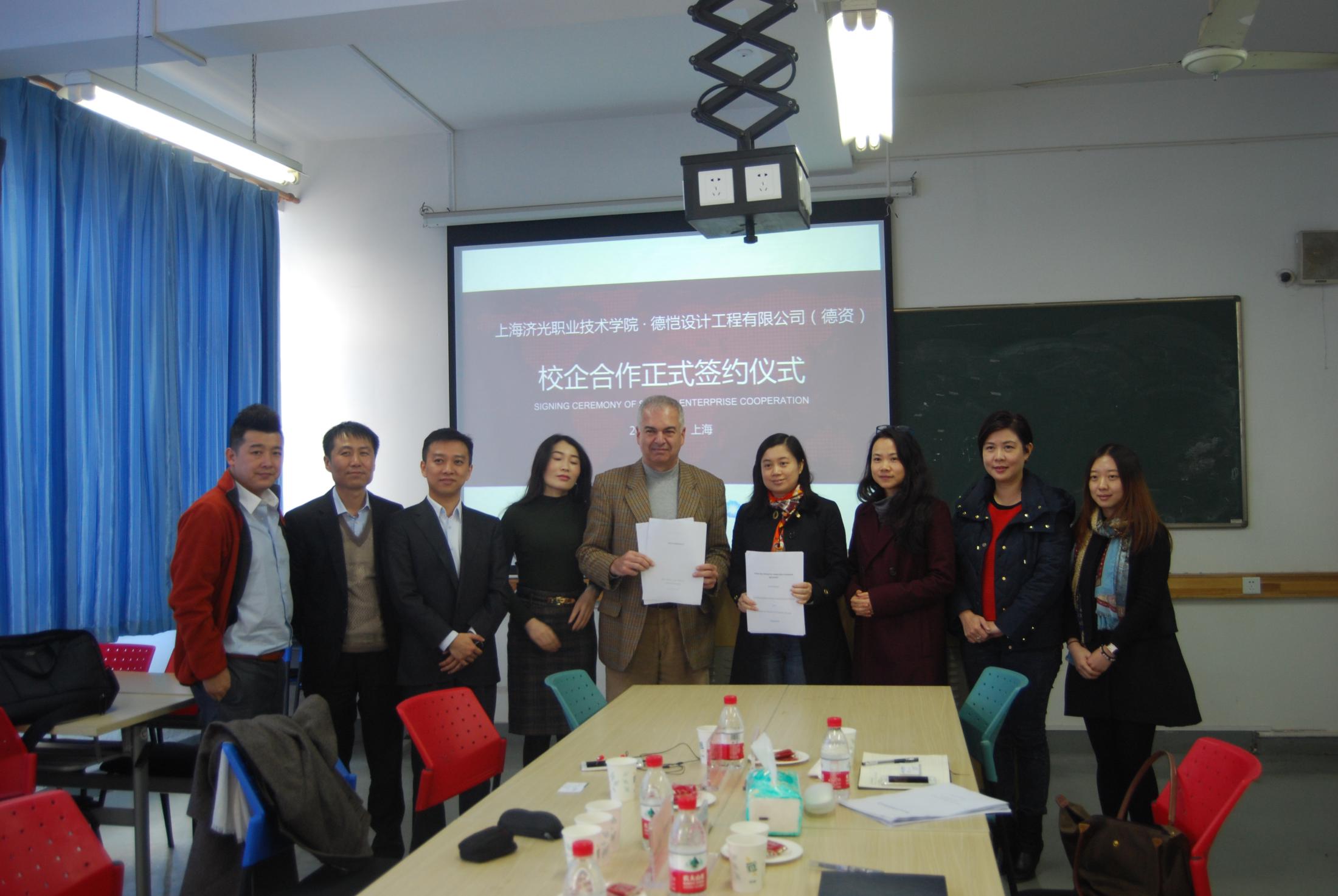 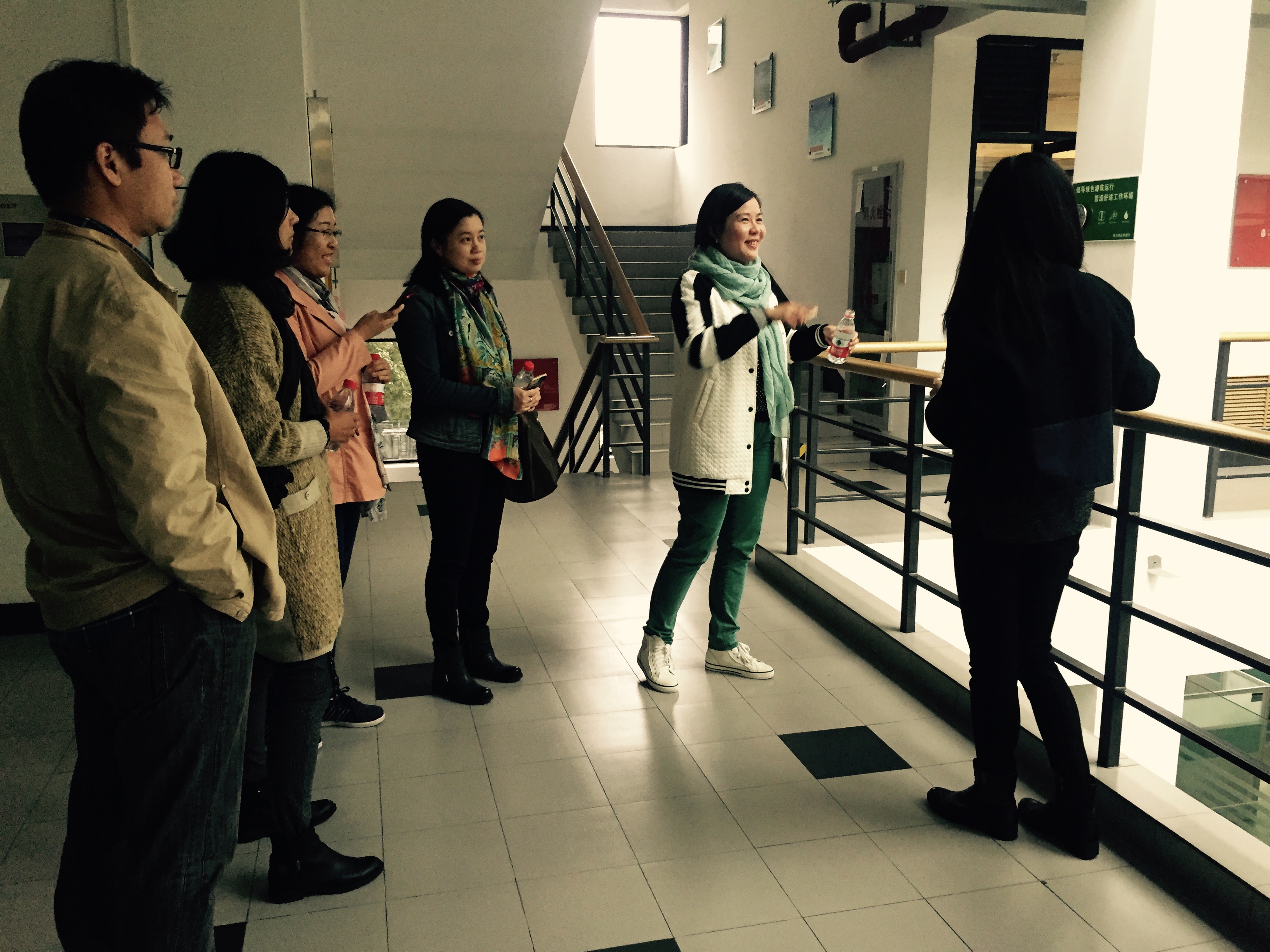 2016届建筑系就业工作汇报
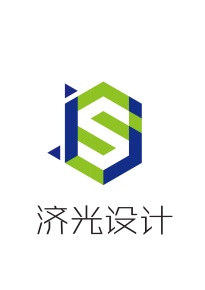 召开企业见面会，搭建就业平台
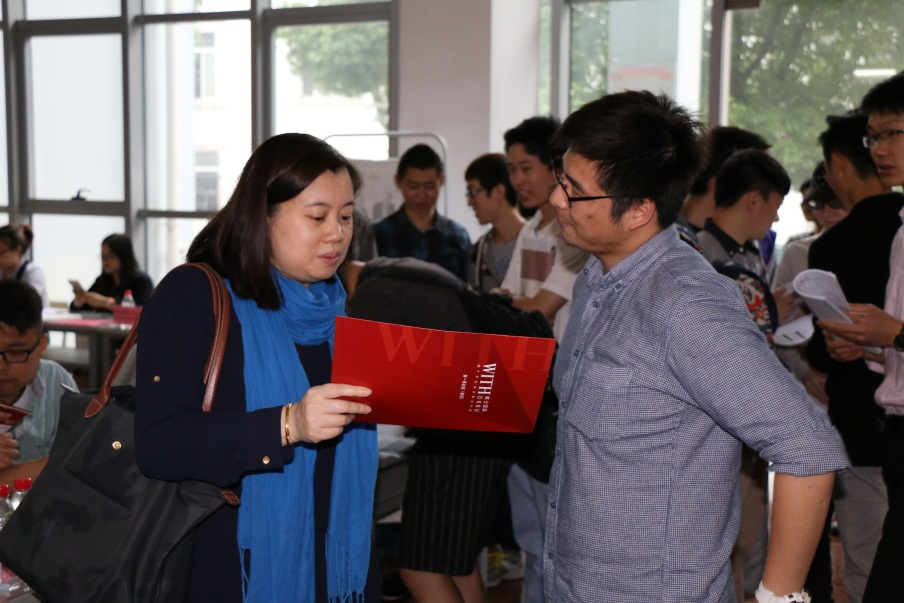 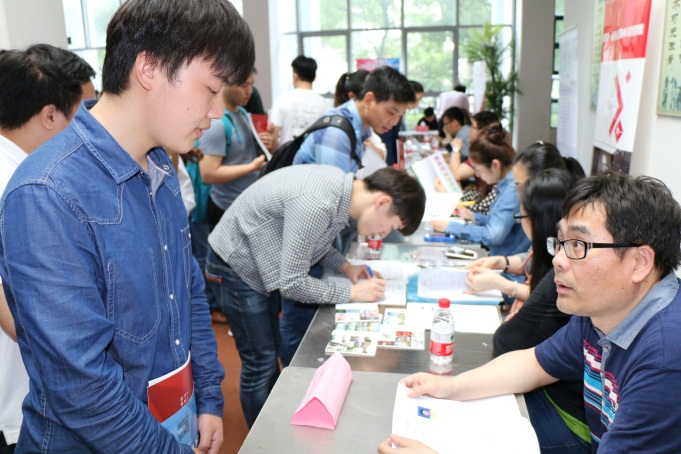 2016届建筑系就业工作汇报
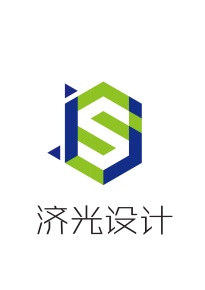 共邀请企业近68家，提供岗位436个。
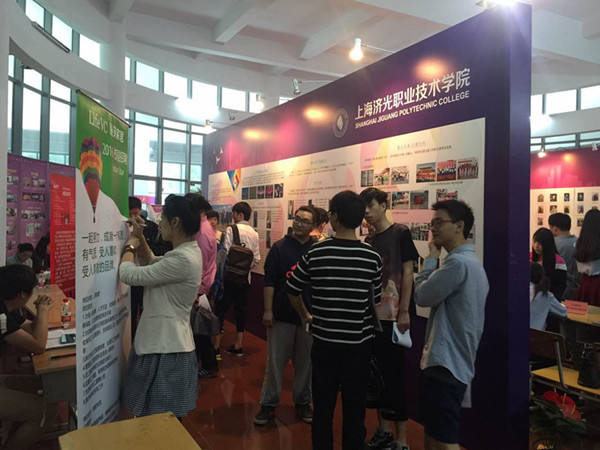 2016届建筑系就业工作汇报
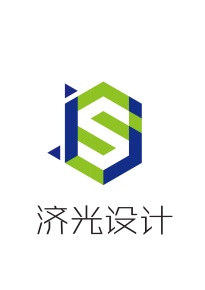 落实毕业生跟踪制度
毕业班辅导员和带教老师，走访单位120余家，走访学生300余人次
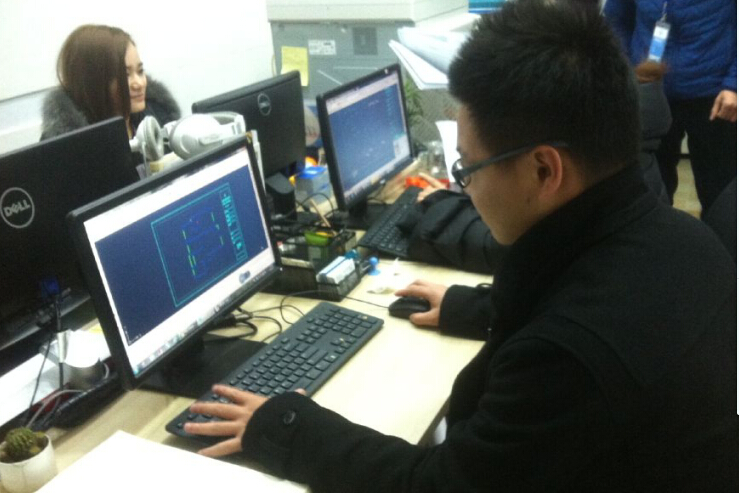 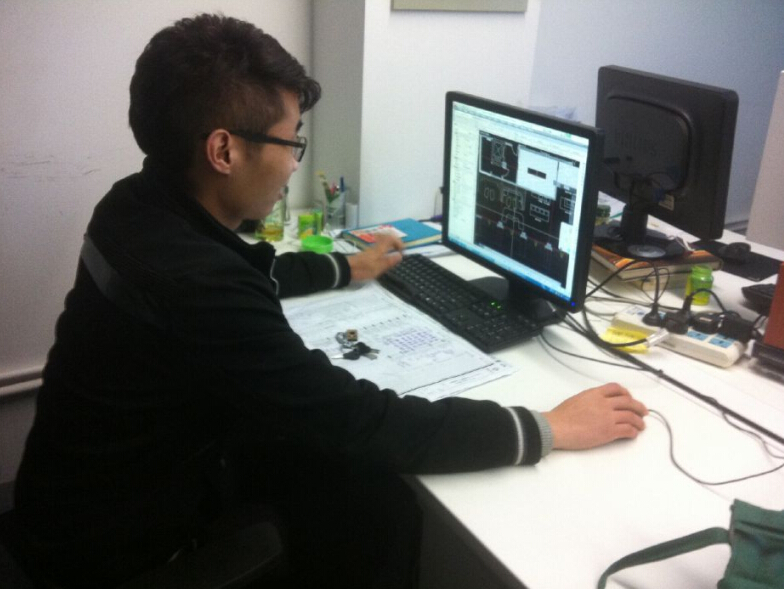 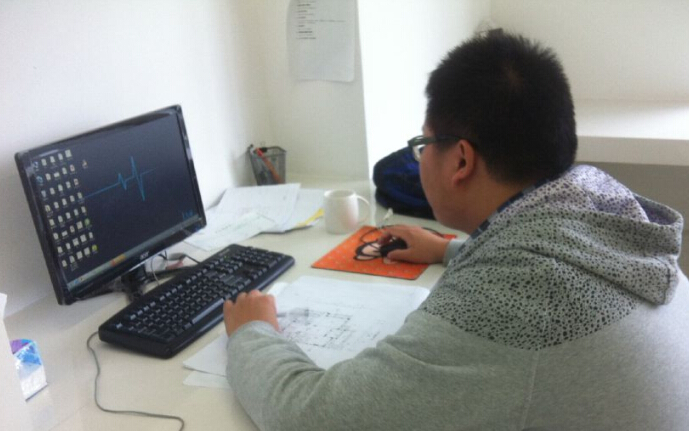 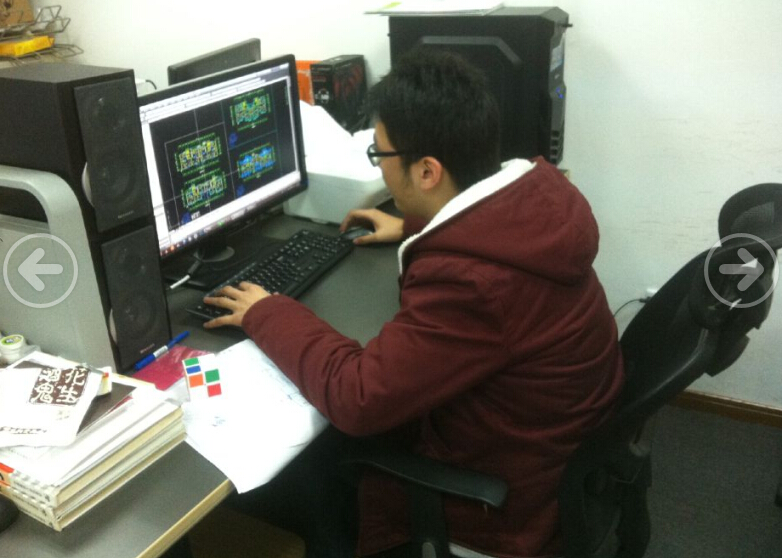 2016届建筑系就业工作汇报
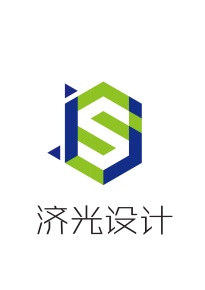 广泛收集毕业生信息反馈用人单位评价，了解学生学习状态
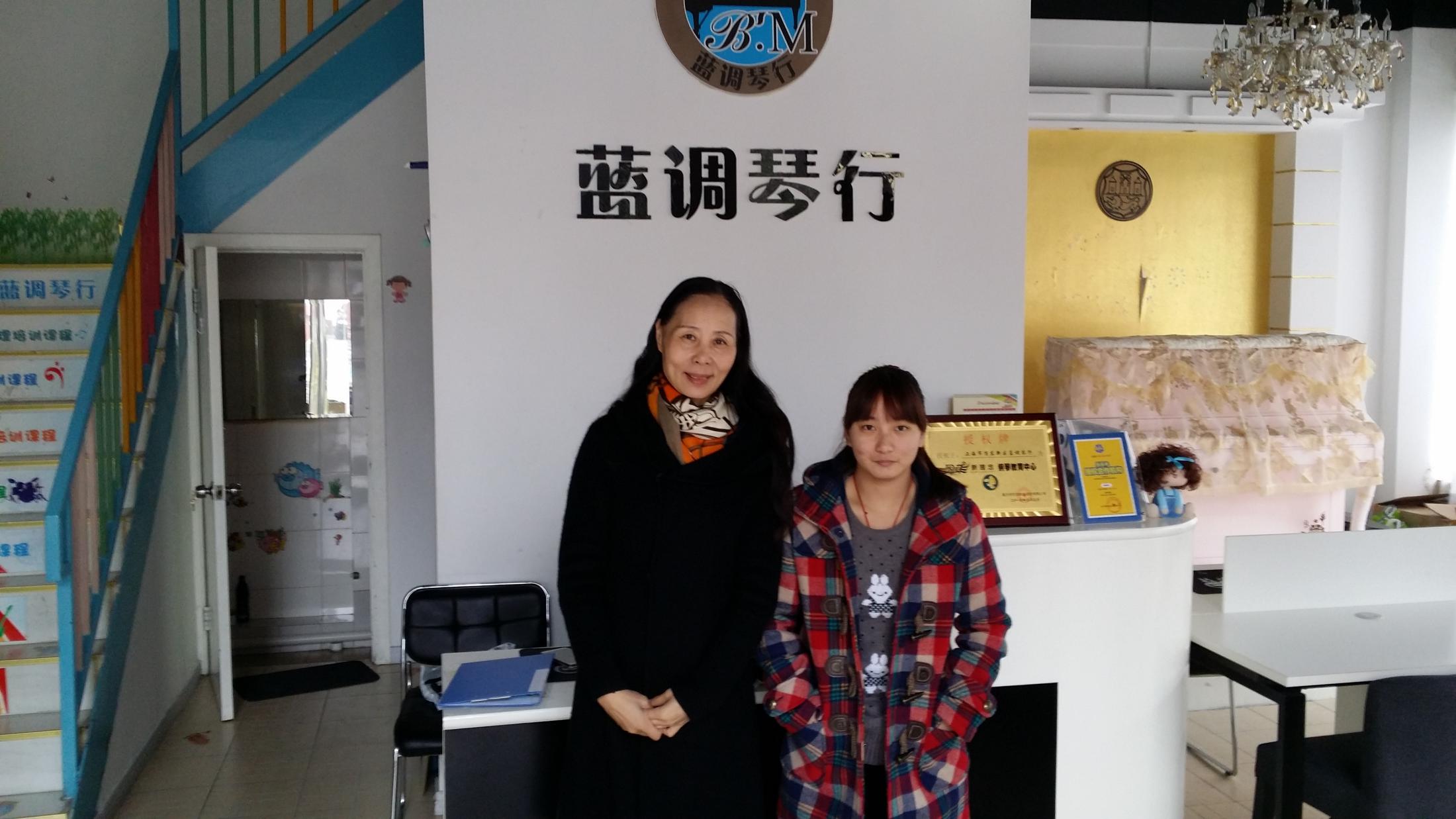 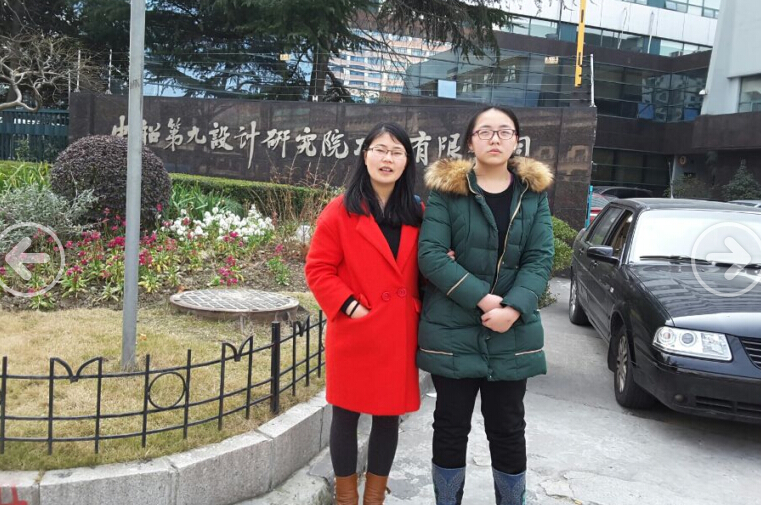 听取用人单位岗位要求与建议，推荐实习以就业为导向
对学生在岗实习情况及时调整，确保毕业生实习即就业。
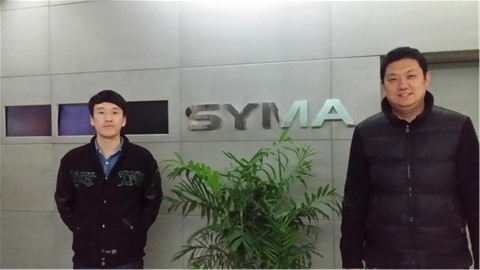 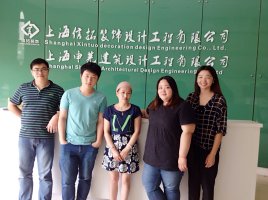 2016届建筑系就业工作汇报
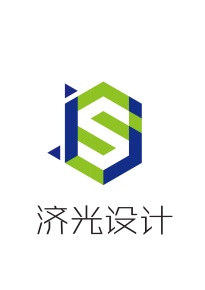 就业成绩
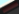 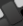 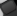 建筑系2016届505名毕业生与7月份提前完成毕业班就业工作
落实就业率 100%，签约率 91.88%。
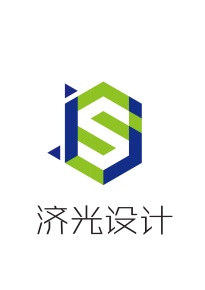 2016届建筑系就业工作汇报
2016届建筑系就业工作汇报